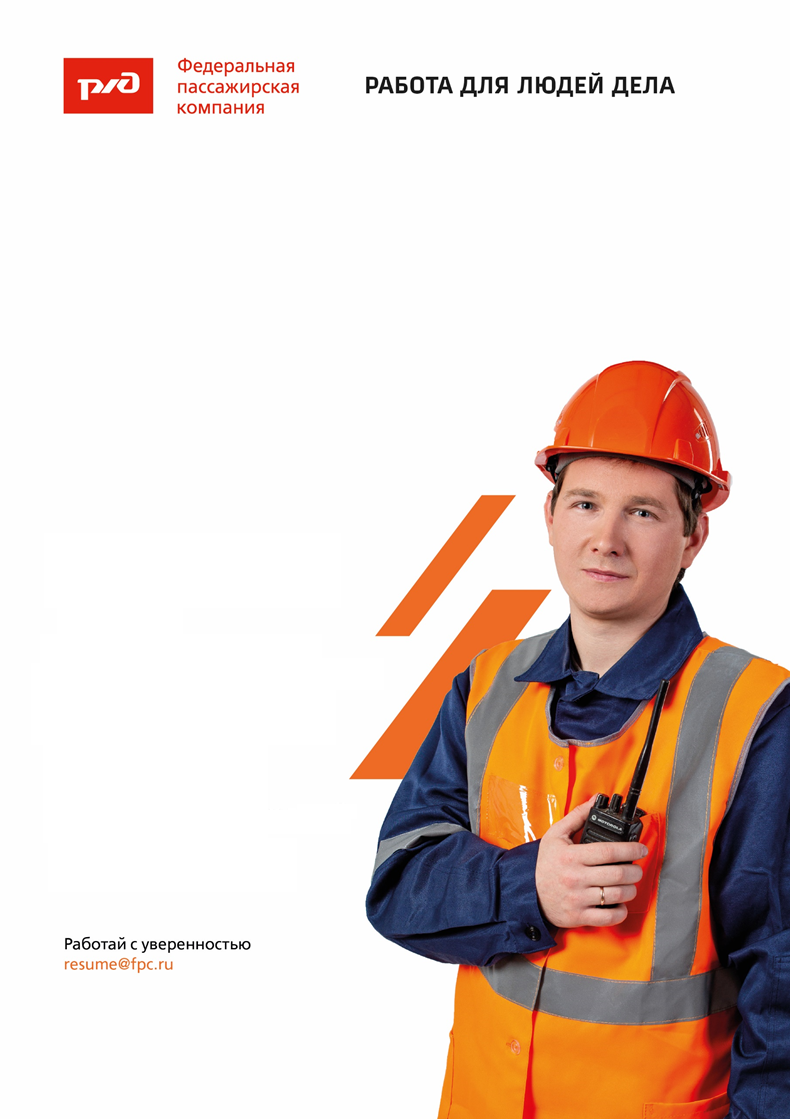 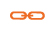 СЛЕСАРЬ ПО РЕМОНТУ ПОДВИЖНОГО СОСТАВА – ОТ 44000р.
ПРОВОДНИК ПАССАЖИРСКОГО ВАГОНА- ОТ 55000р.
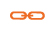 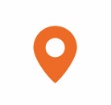 СОЧИ
8 964 9454552
Компенсация найма жилья ремонтному составу;
Добровольное медицинское страхование;
Индексация зарплаты;
Программы оздоровления сотрудников и их детей;
Бесплатный проезд к месту работы ж/д транспортом
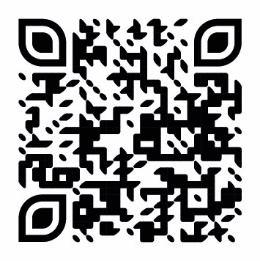